令和３年５月25日版
FIWARE版新型コロナウイルス感染症対策サイトをオープンソースソフトとして公開
FIWARE版コロナウイルス対策サイト
産業
創出
防犯
医療
教育等
防災
減災
少子
高齢
By日本電気株式会社
東京都公式新型コロナウイルス対策サイトのソースコードを改造し、オープン標準API、共通データモデルに対応。全国の自治体が公開するコロナウイルス対策オープンデータを取得・変換してWebサイトに表示できます。
Before
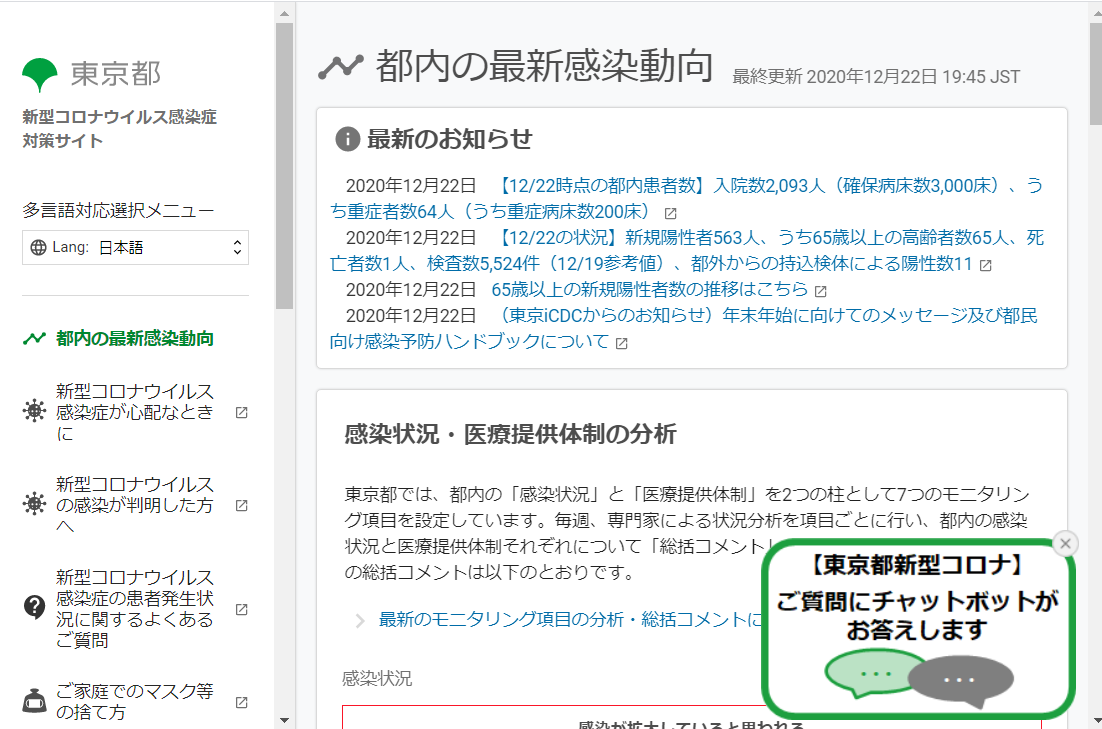 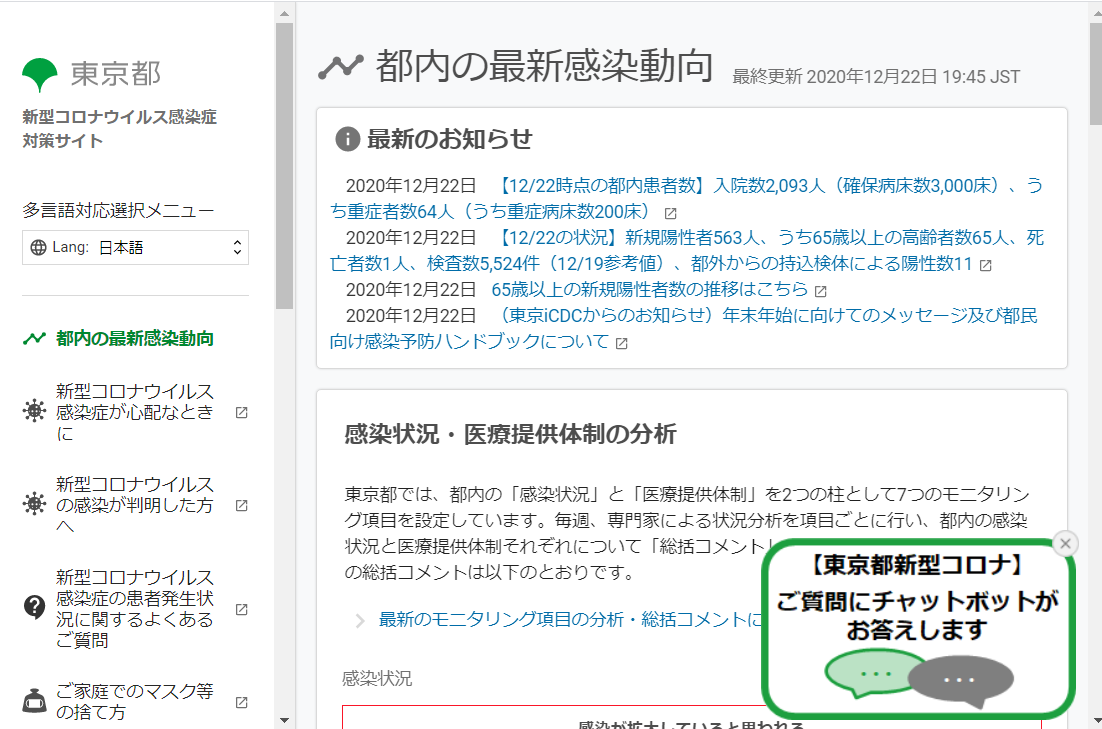 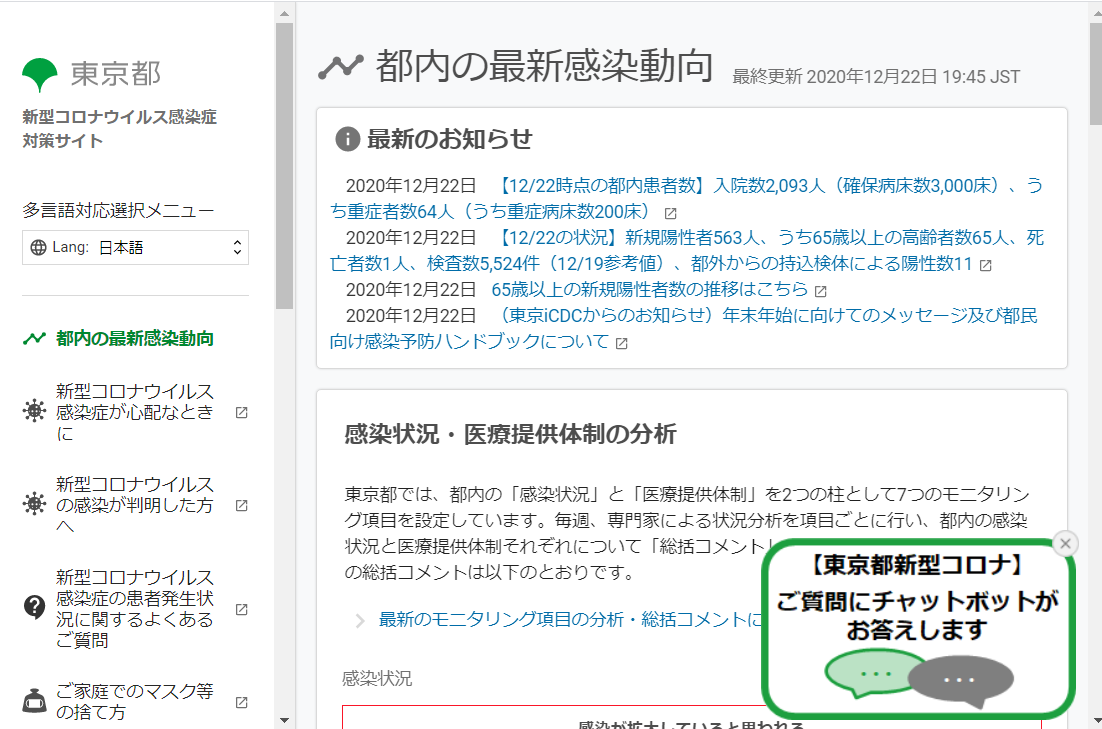 サービス 誕生の キッカケ
自治体A向けコード修正
自治体C向けコード修正
自治体B向けコード修正
2020年3月に東京都公式の新型コロナ対策サイトがオープンソースとして公開され、全国の各都市で再利用されました
東京都と同じデータモデルでデータを公開する自治体であれば、ソースコードを修正することなく利用できました
一方、データモデルが異なったり、データの取得方式が異なっている場合、ソースコードの修正が必要でした
自治体B
自治体A
自治体C
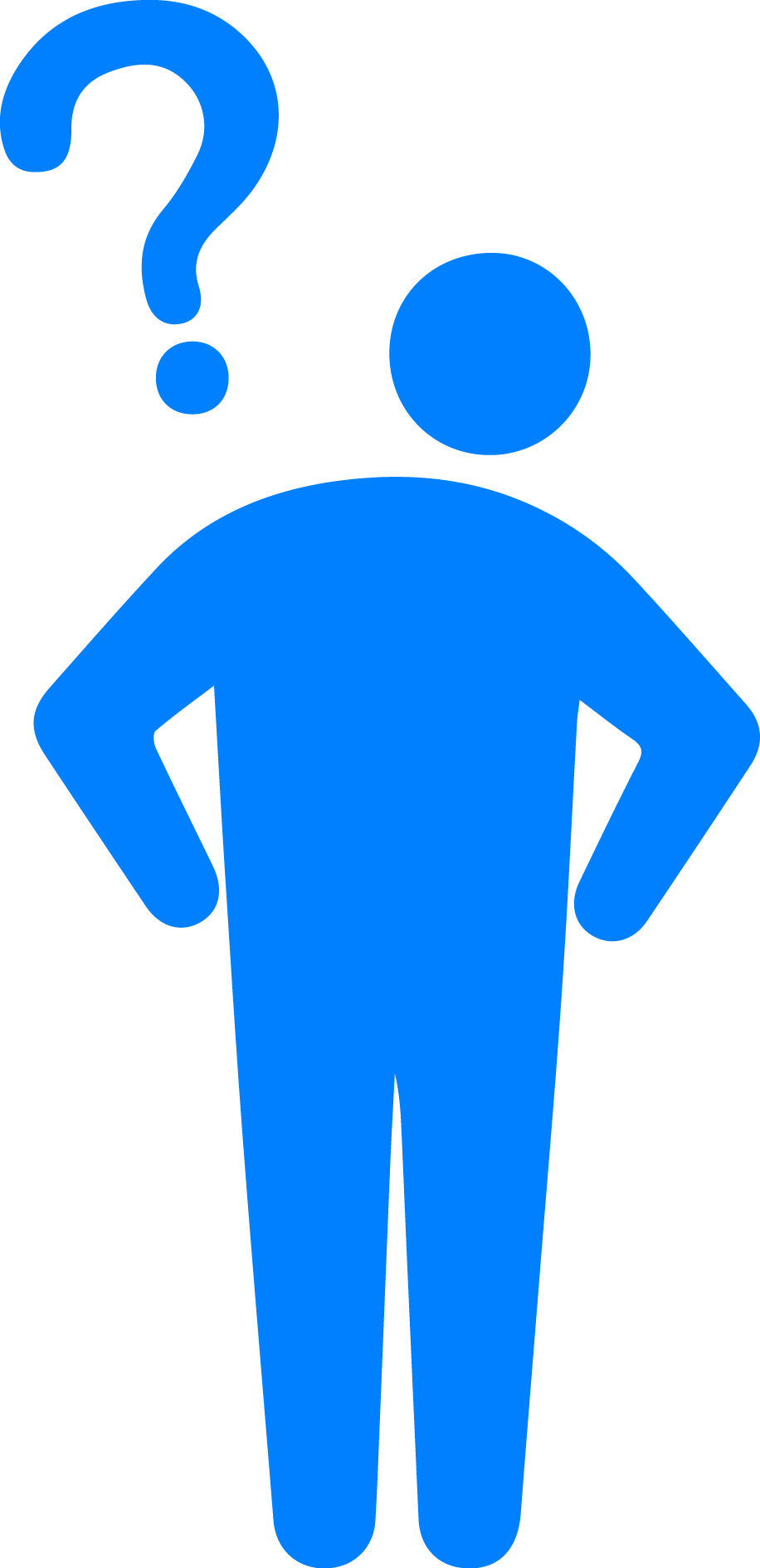 独自データ
モデル
独自データ
モデル
独自データ
モデル
After
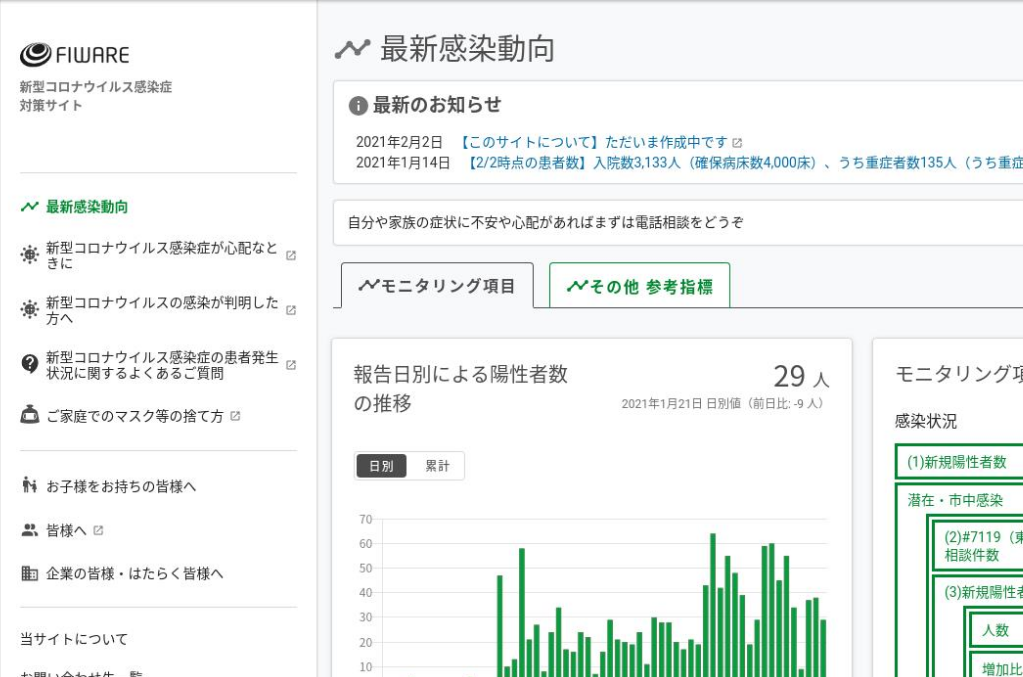 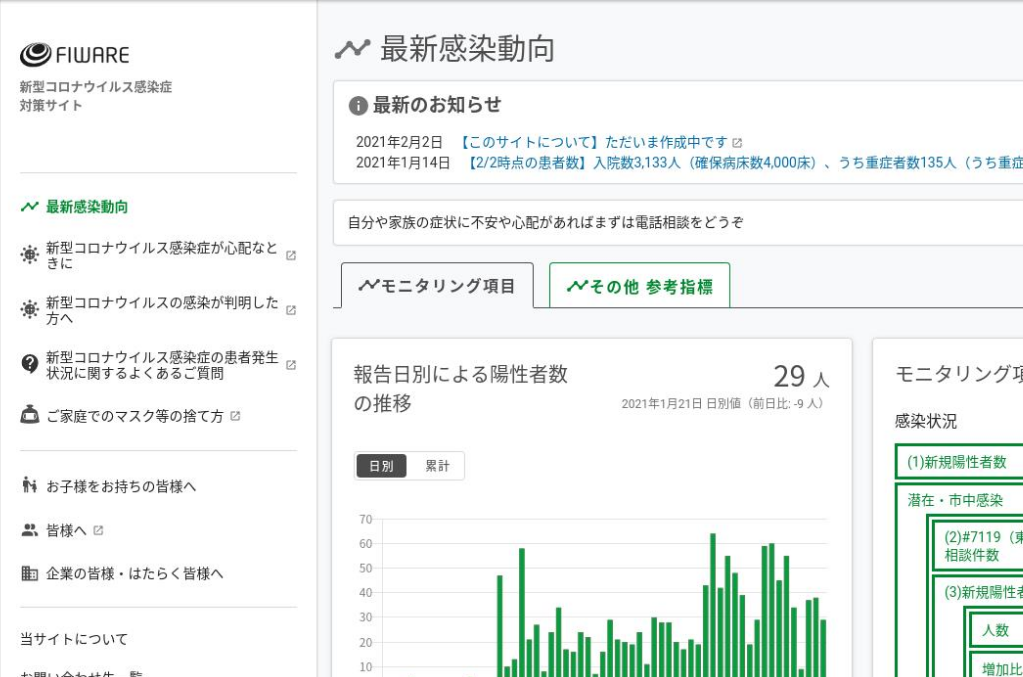 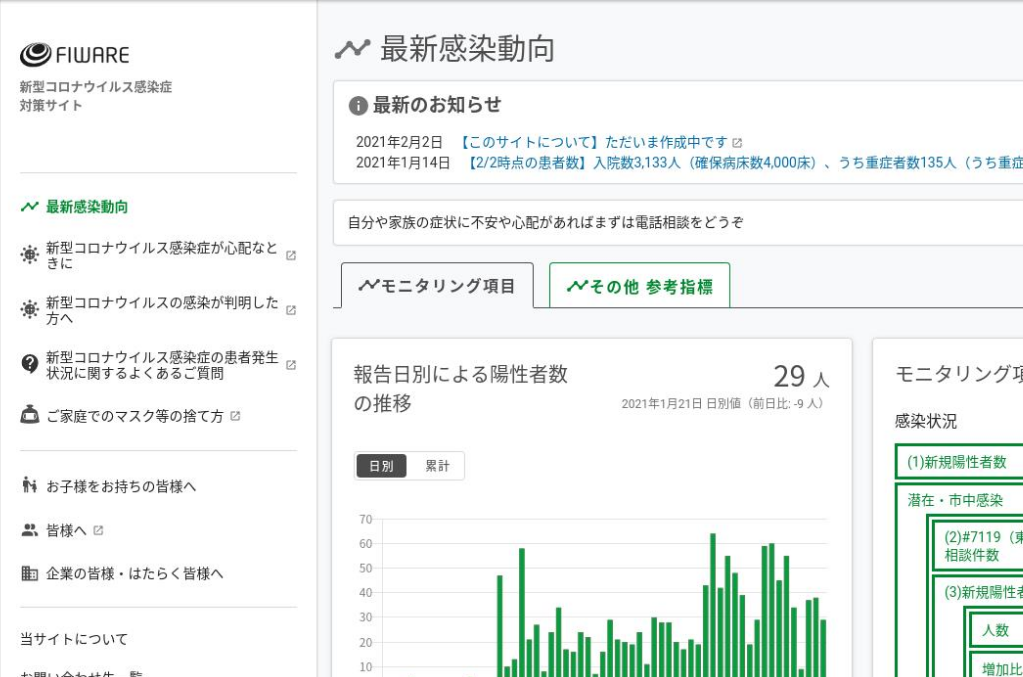 サービス でこう 変わった！
FIWARE版コロナ対策サイトはオープン標準APIと共通データモデルを採用することで、ソースコードの修正が不要になりました
独自データモデルを共通データモデルに変換するツールを開発
独自データモデルの項目を共通データモデルの項目に対応づける　定義を作成するだけで、自治体毎の新型コロナ対策サイトを　　　　　簡単に立ち上げることができます
オープン標準API, 
共通データモデル
FIWARE
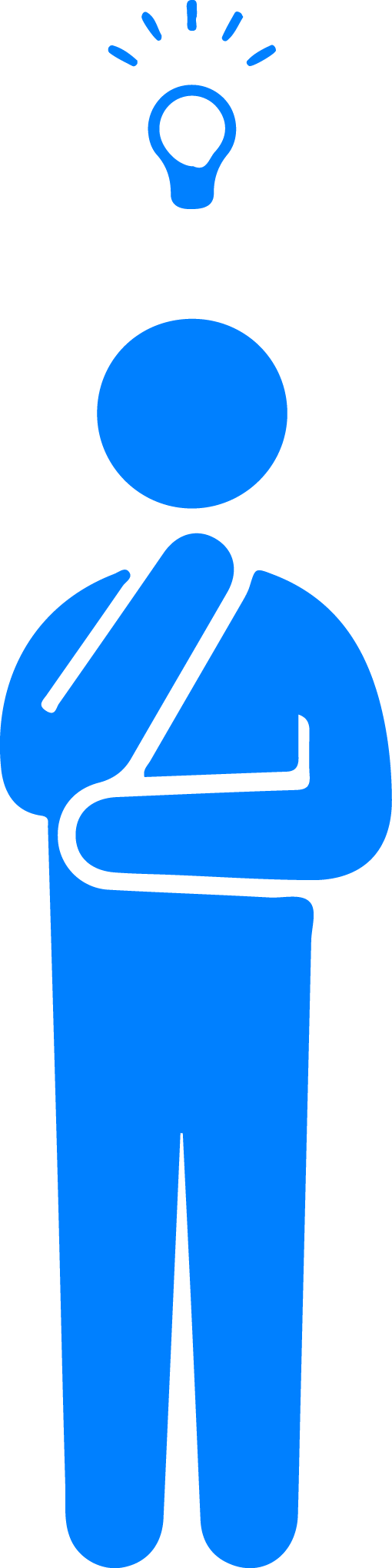 自治体B
自治体A
自治体C
独自データ
モデル
独自データ
モデル
独自データ
モデル
令和３年５月25日版
FIWARE版新型コロナウイルス感染症対策サイトをオープンソースソフトとして公開
FIWARE版コロナウイルス対策サイト
産業
創出
防犯
医療
教育等
防災
減災
少子
高齢
By日本電気株式会社
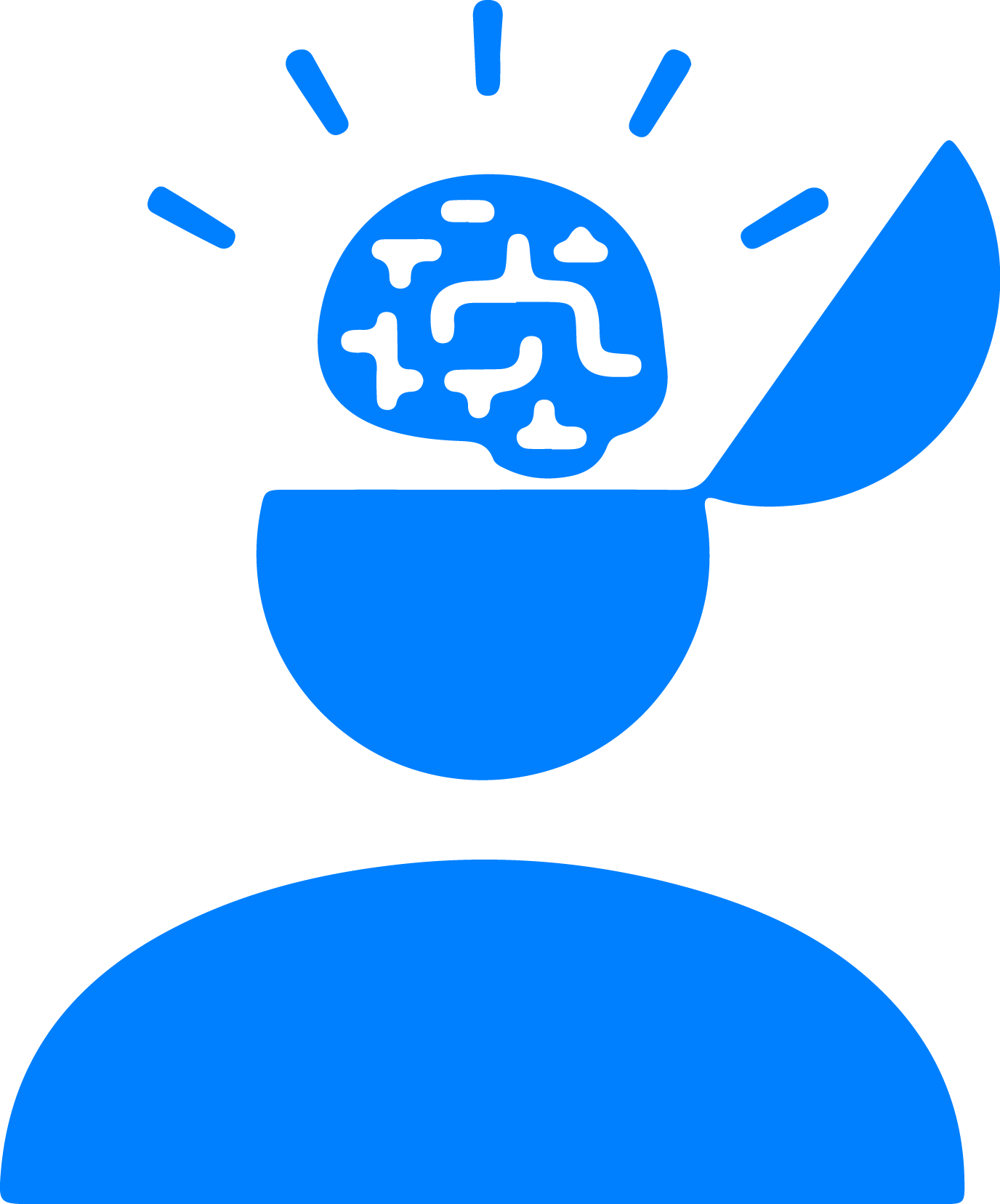 オープンデータとアプリの再利用を加速
使用データ
全国の自治体が公開する新型コロナウイルス
　　　感染症対策オープンデータ
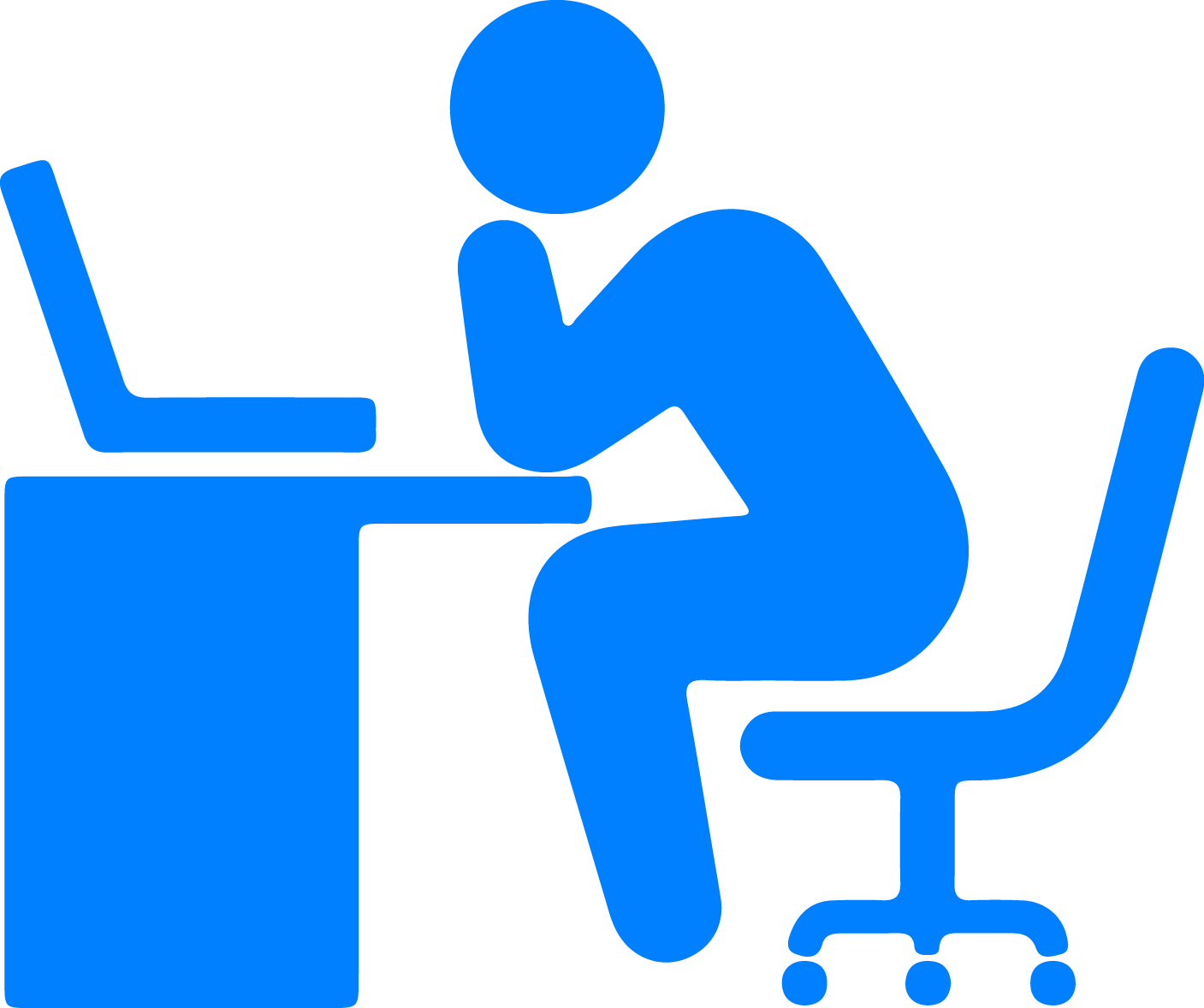 データ形式
CSVおよびJSON形式に対応
サードパーティー
アプリケーション
スマートアプリ化した、
コロナウイルス対策サイト
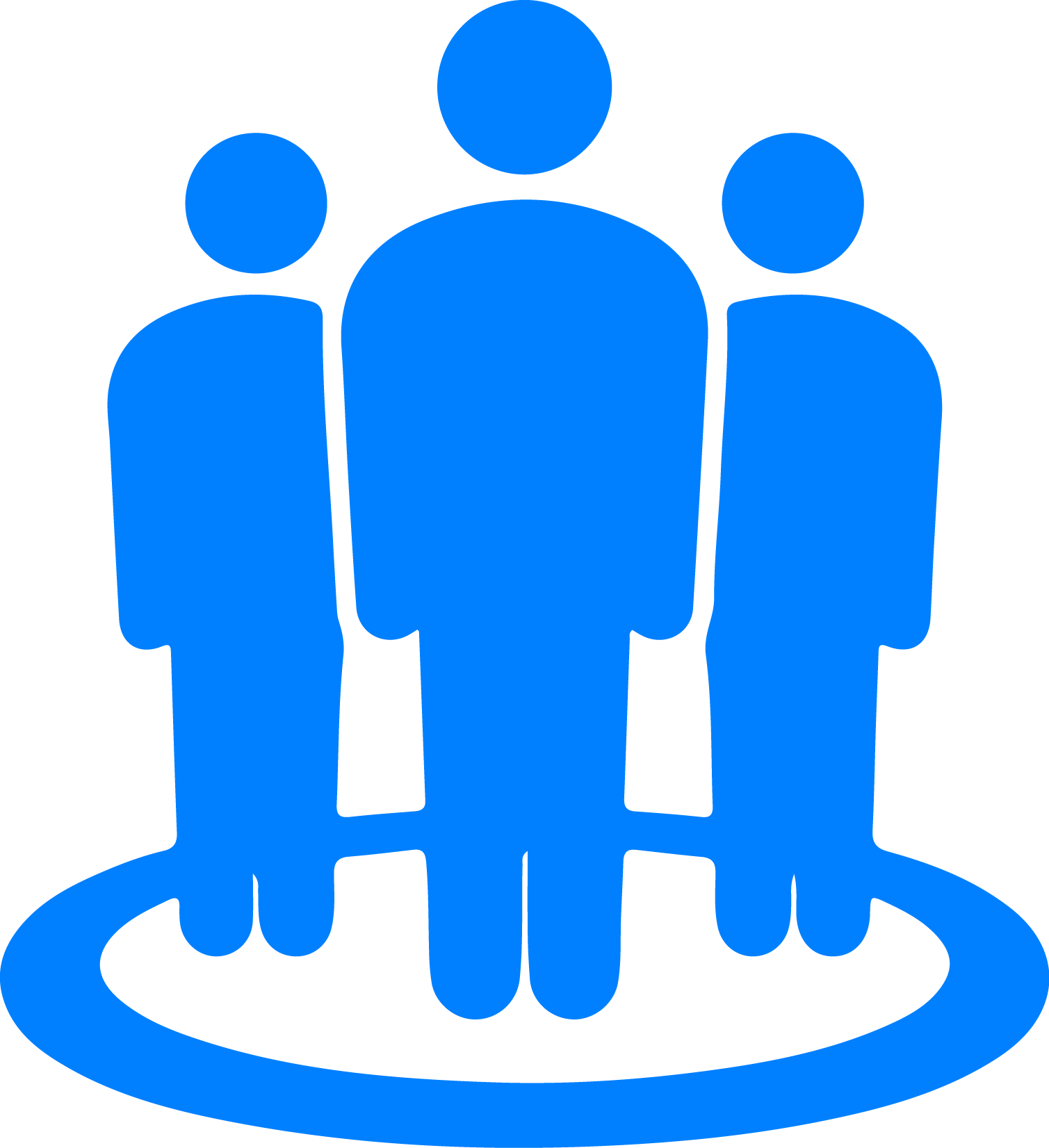 提供形態
オープンソースソフト (MIT License)
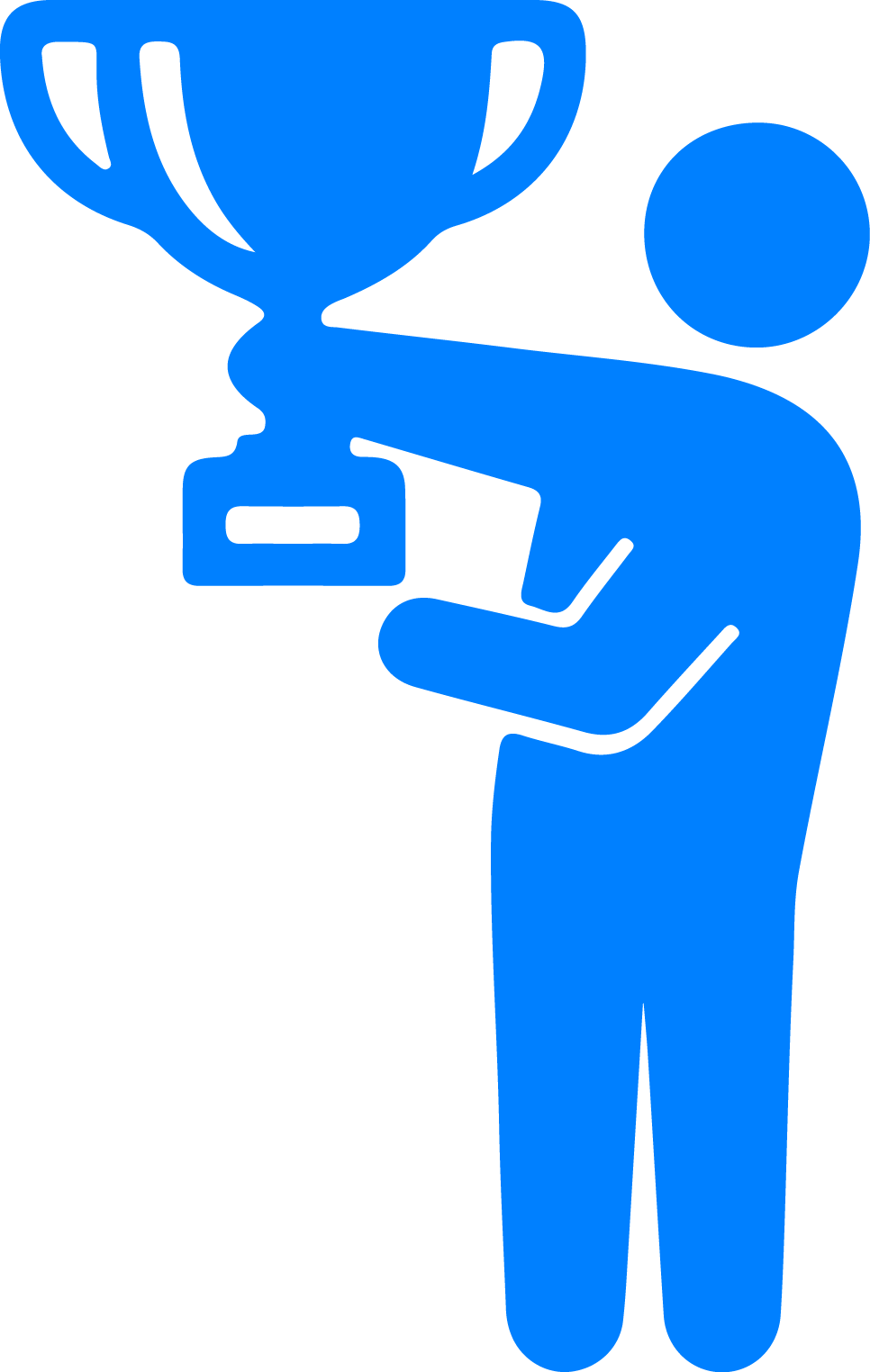 ー
受賞歴
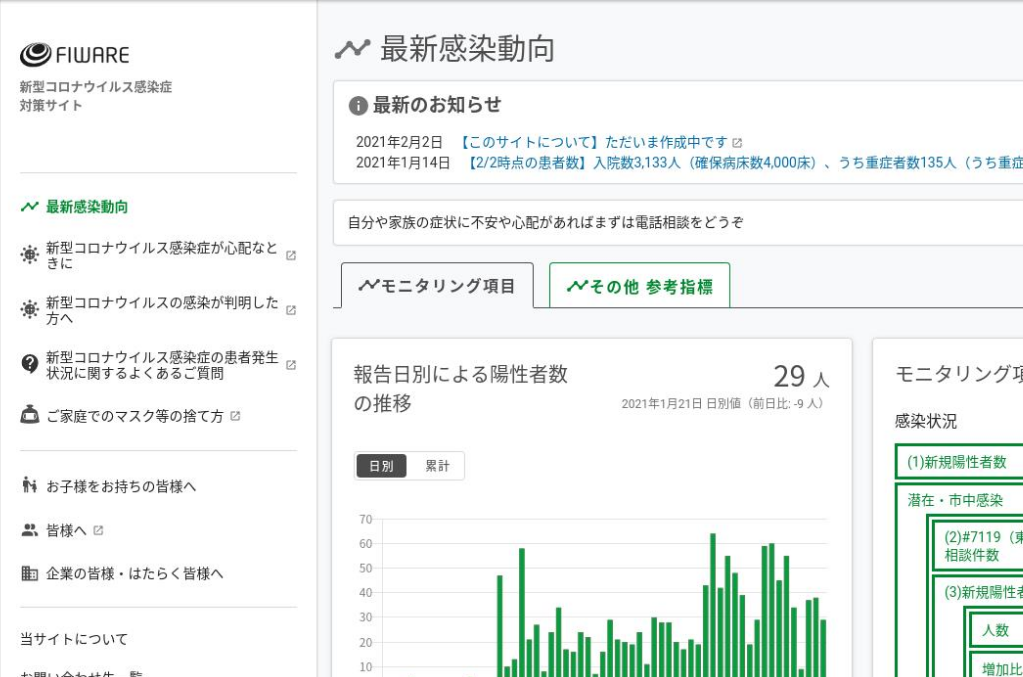 NGSI
FIWARE
Context Broker
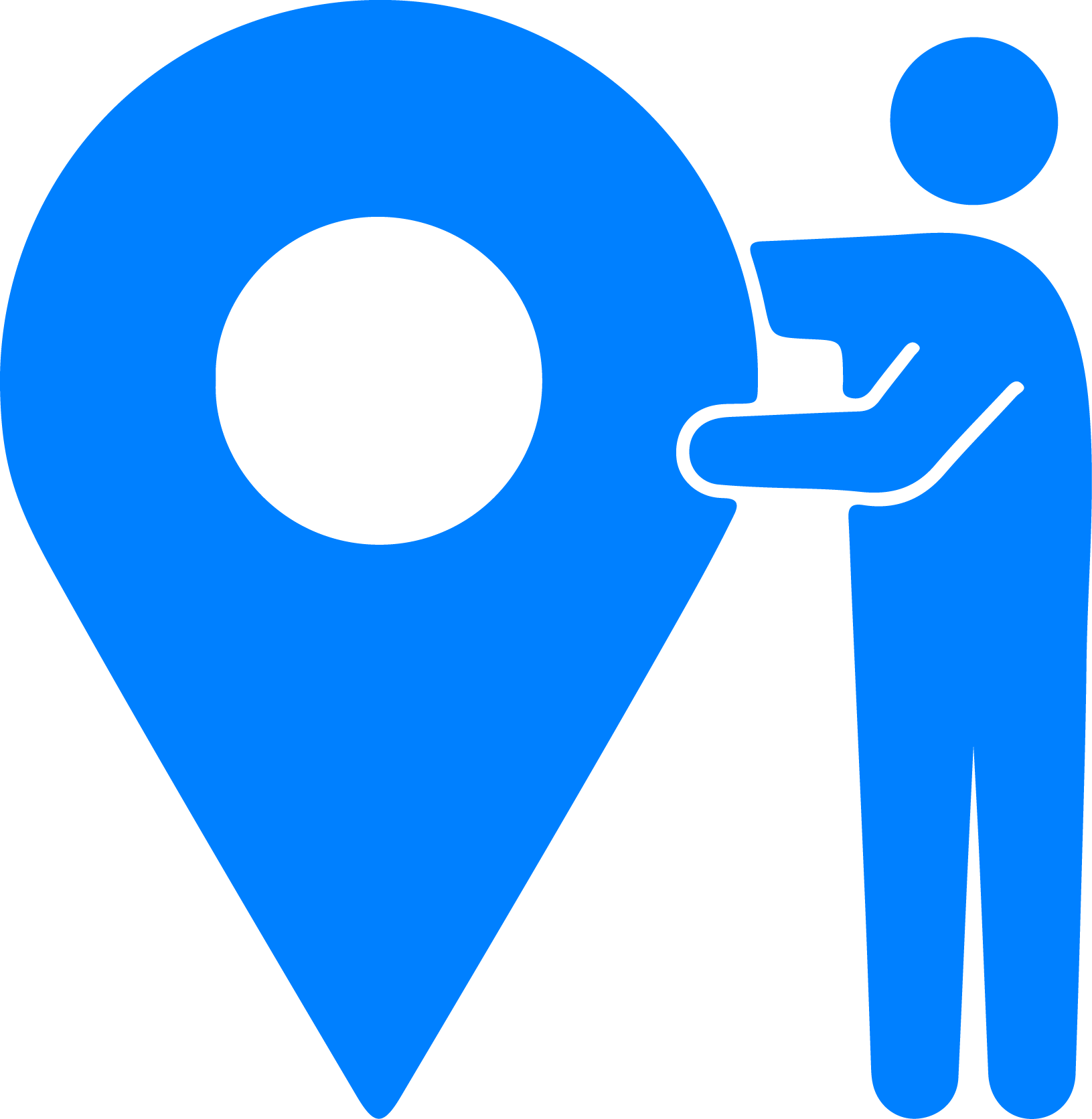 地域
全国
NGSI
コラム
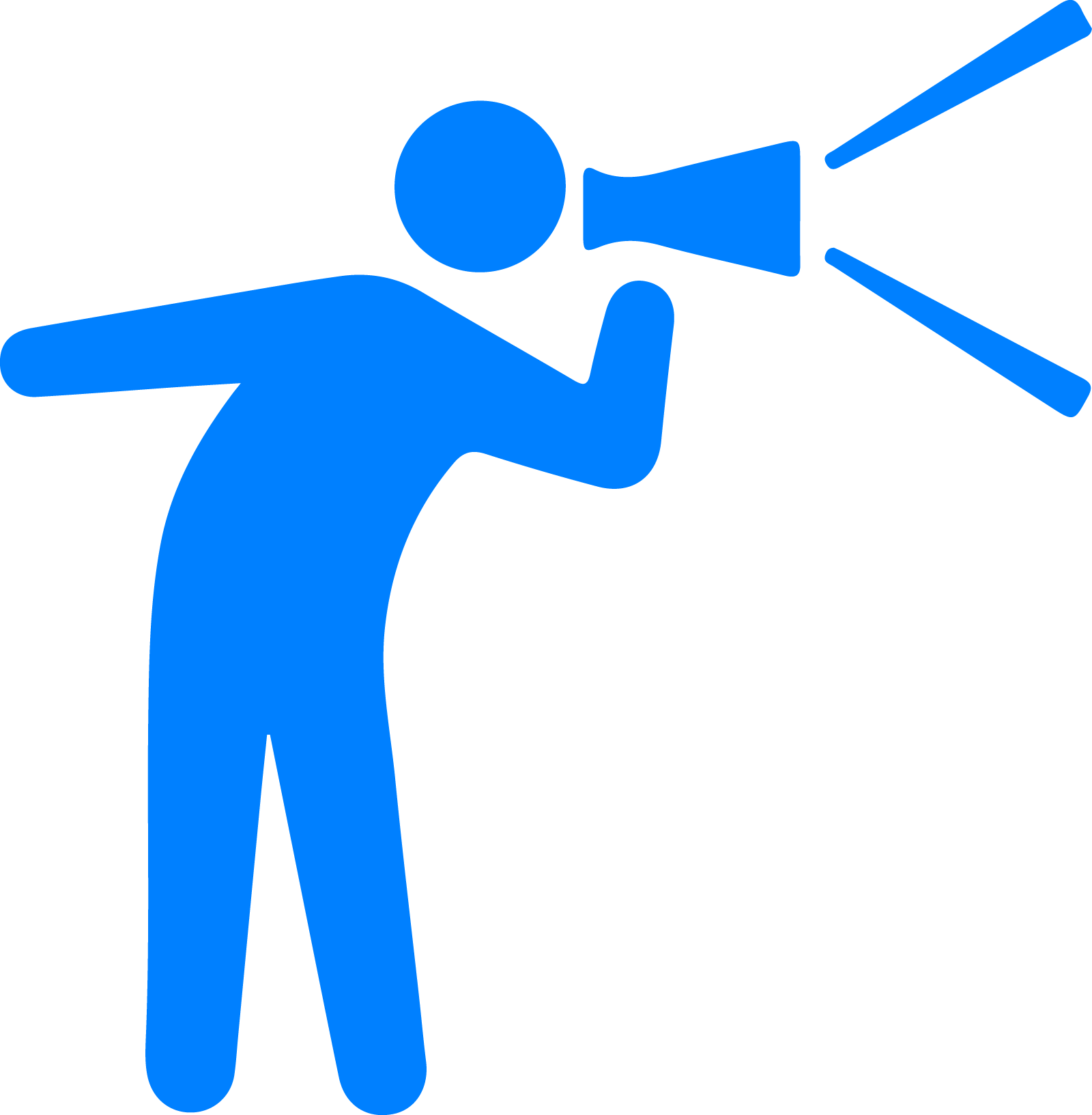 NGSI
FIWAREはスマートアプリケーションのためのオープンソースプラットフォームです。情報サイロを打破するためのオープン標準API(NGSI)、共通データモデルを採用しています。
変換ツール
オープン標準API, 共通データモデルに変換
CSV, JSON形式
ソースコードのダウンロード
https://github.com/NEC-FIWARE/fiware-covid-19
・自治体オープンデータサイト
・政府CIOオープンデータAPIポータル